KRAJINNÉ OKRSKY – jejich význam a vztah k ZÚR
ATELIER V

IVAN VOREL, JIŘÍ KUPKA, SIMONA VONDRÁČKOVÁ


(uvedeny příklady vzniklé spoluprací s firmami ATELIER T-PLAN, VRV) 

Prezentace pro druhý workshop pořizovatelů a projektantů k územní studii krajiny 2.11. 2018
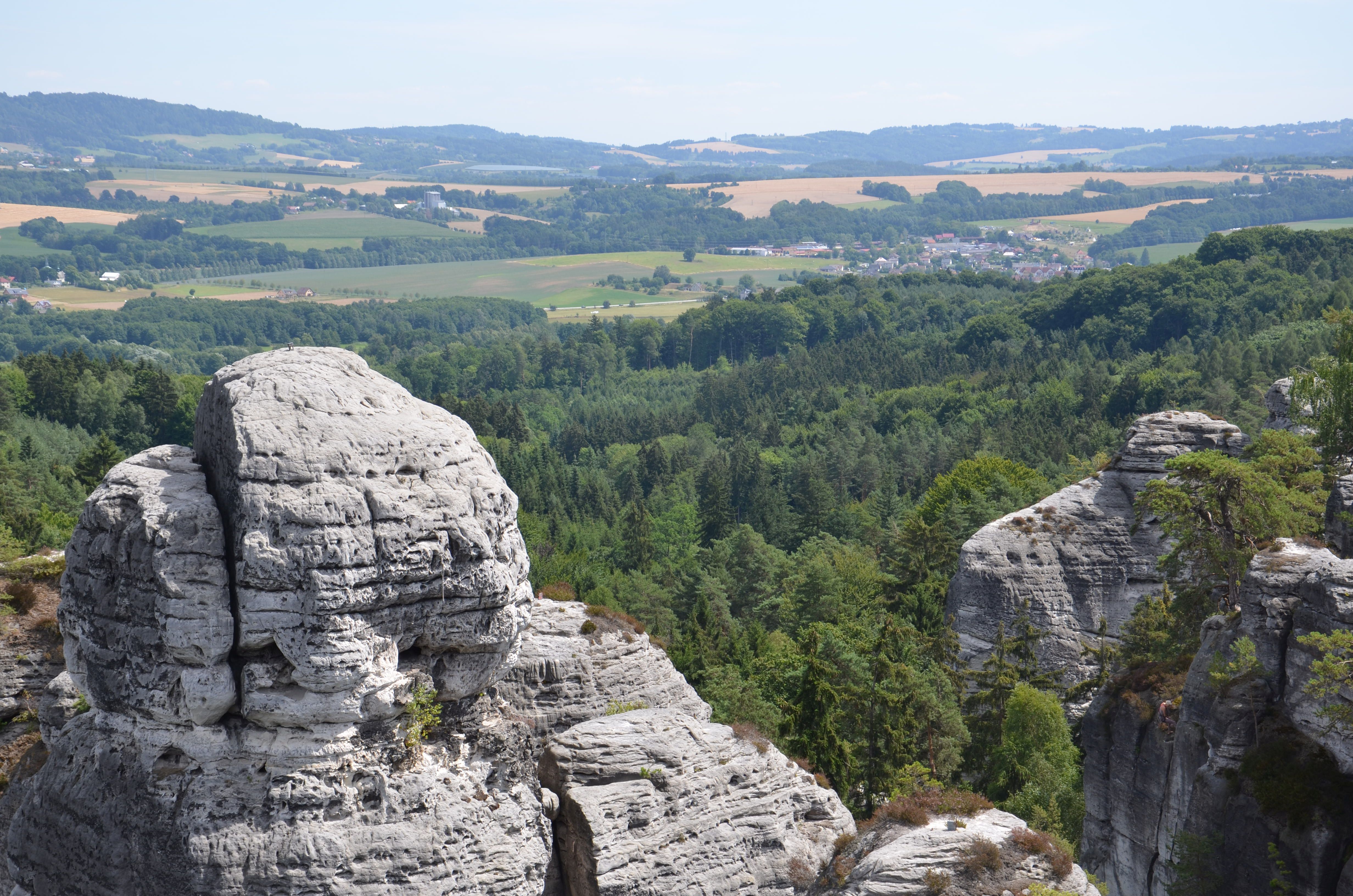 OBSAH
Krajinný okrsek jako HOMOGENNÍ ČÁST KRAJINY

NÁVAZNOST (SKLADEBNOST) krajinných okrsků vůči členění kraje

VYMEZENÍ HRANIC krajinných okrsků
1. KRAJINNÝ OKRSEK JAKO HOMOGENNÍ	 ČÁST KRAJINY
„Krajinný okrsek je základní skladebná relativně homogenní část krajiny, která se od sousedních krajinných okrsků odlišuje svými přírodními, popř. jinými charakteristikami a způsobem využití“. (Metodický pokyn „Zadání ÚSK“, MMR, MŽP 2016)
Jedná se o logickou prostorovou a charakterovou část krajiny, jejíž podstata spočívá ve vizuálně čitelných vlastnostech krajiny.
 - dle pojetí krajiny Evropskou úmluvou o krajině - zdůrazňuje výrazné nebo charakteristické vlastnosti krajiny utvářené přírodní konfigurací nebo lidskou činností.
HOMOGENNÍ ČÁST KRAJINY?
Homogenita (stejnorodost) krajiny se projevuje v přítomnosti stejnorodých charakteristických prvků a struktur
vznik v závislosti na stejných podmínkách, které vytvořily základní prostorový rámec a které podmínily způsob a míru antropogenního ovlivnění krajiny – osídlení, hospodářského využití, kultivace a ztvárnění krajiny. 
Nejedná se proto pouze o takovou část krajiny, jejíž charakter je dán výhradně funkčním využitím ve smyslu Land Use nebo charakterem krajinného pokryvu ve smyslu Land Cover!
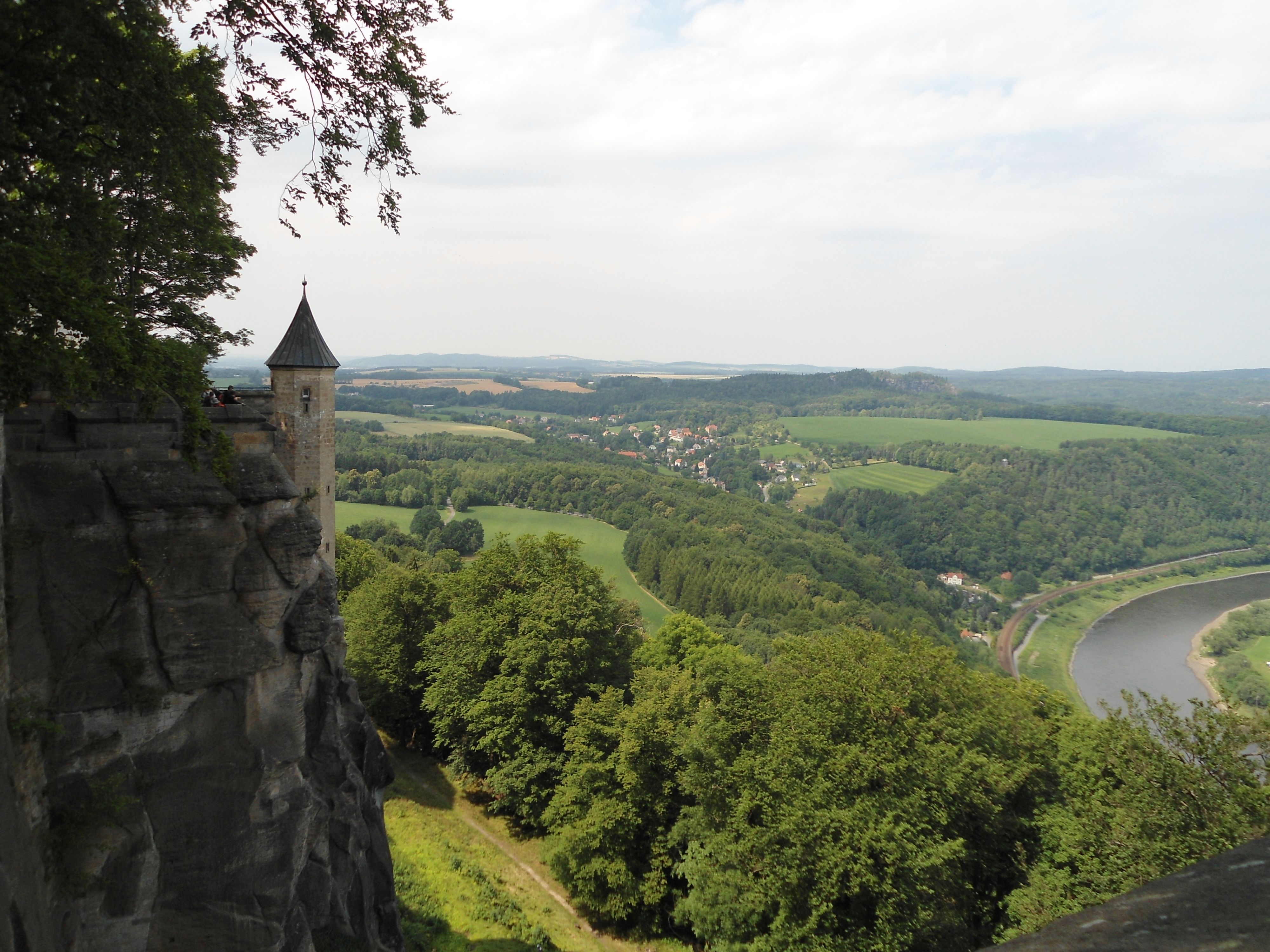 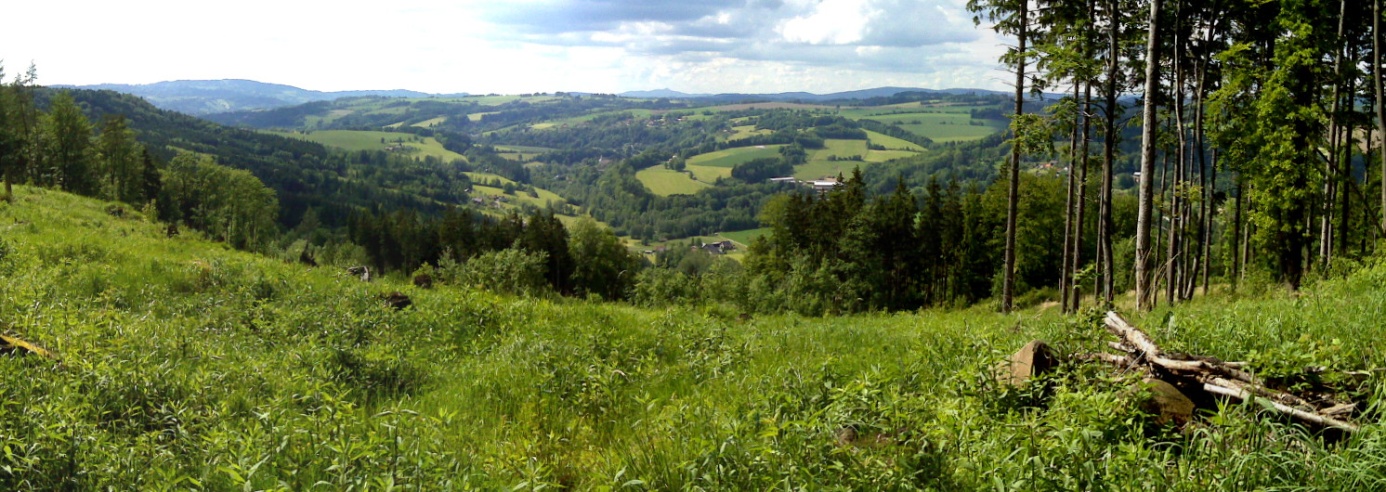 Východiska:
„krajinné prostory jsou prostorové jednotky, které jsou vymezeny na základě jejich krajinné jedinečnosti. 
Ohraničení krajinných prostorů se odvíjí od přírodních daností a od aktuálních struktur využití 
„tři kritéria pro ohraničení krajinných prostorů jsou georeliéf, formy vegetace a formy osídlení“
2. NÁVAZNOST (SKLADEBNOST) KRAJINNÝCH OKRSKŮ VŮČI ČLENĚNÍ KRAJINY KRAJE
Individuální členění území kraje na „krajiny“ člení i území ORP a je v rámci ÚSK na území ORP upřesněno.

Krajinné okrsky jsou skladebnými částmi „krajin“.
2. NÁVAZNOST (SKLADEBNOST) KRAJINNÝCH OKRSKŮ VŮČI ČLENĚNÍ KRAJINY KRAJE
typy krajiny - nelze pro ně definovat “cílové kvality krajiny“, které znamenají vyjádření požadavků a přání lidí na charakter prostředí, v němž žijí, formulované pro danou krajinu kompetentními veřejnými orgány (EÚoK). 
typy krajiny dále individualizovány (např. oblastmi krajinného rázu nebo jinak) - tyto individuální jednotky lze dále členit na krajinné okrsky.
„krajiny“ dle Vyhl. č. 500/2006 Sb. ve znění Vyhl. č.13/2018 Sb. (resp. „vlastní krajiny“ dle EÚoK) – lze dále členit na krajinné okrsky.
2. NÁVAZNOST (SKLADEBNOST) KRAJINNÝCH OKRSKŮ VŮČI ČLENĚNÍ KRAJINY KRAJE
Návaznost „krajin“ dle Vyhl. č. 500/2006 Sb. ve znění Vyhl. č. 13/2018 Sb. vymezených na území Královéhradeckého kraje na „krajinné okrsky“ ORP Hradec Králové (ATELIER T-PLAN, VRV, ATELIER V, 2018)
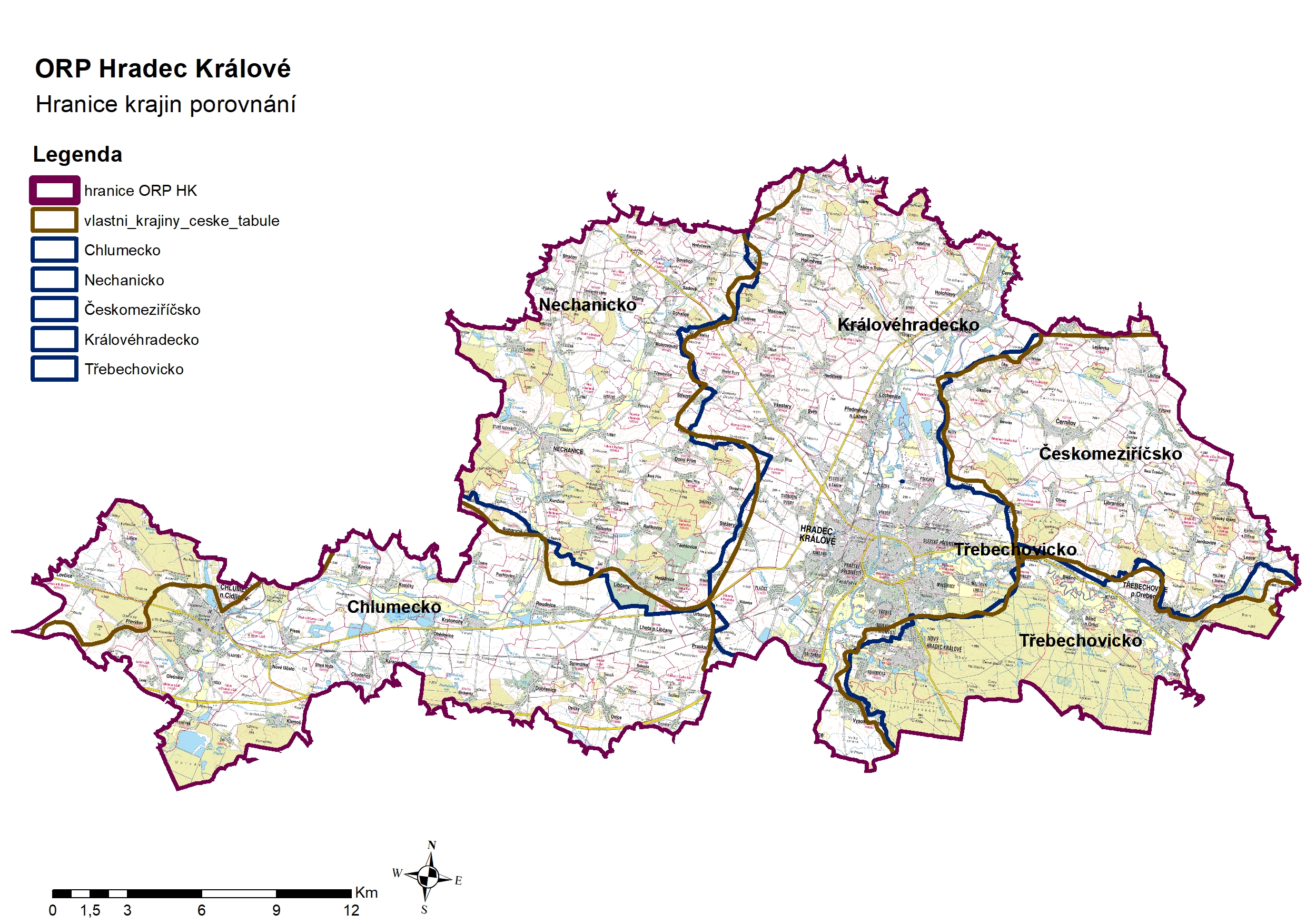 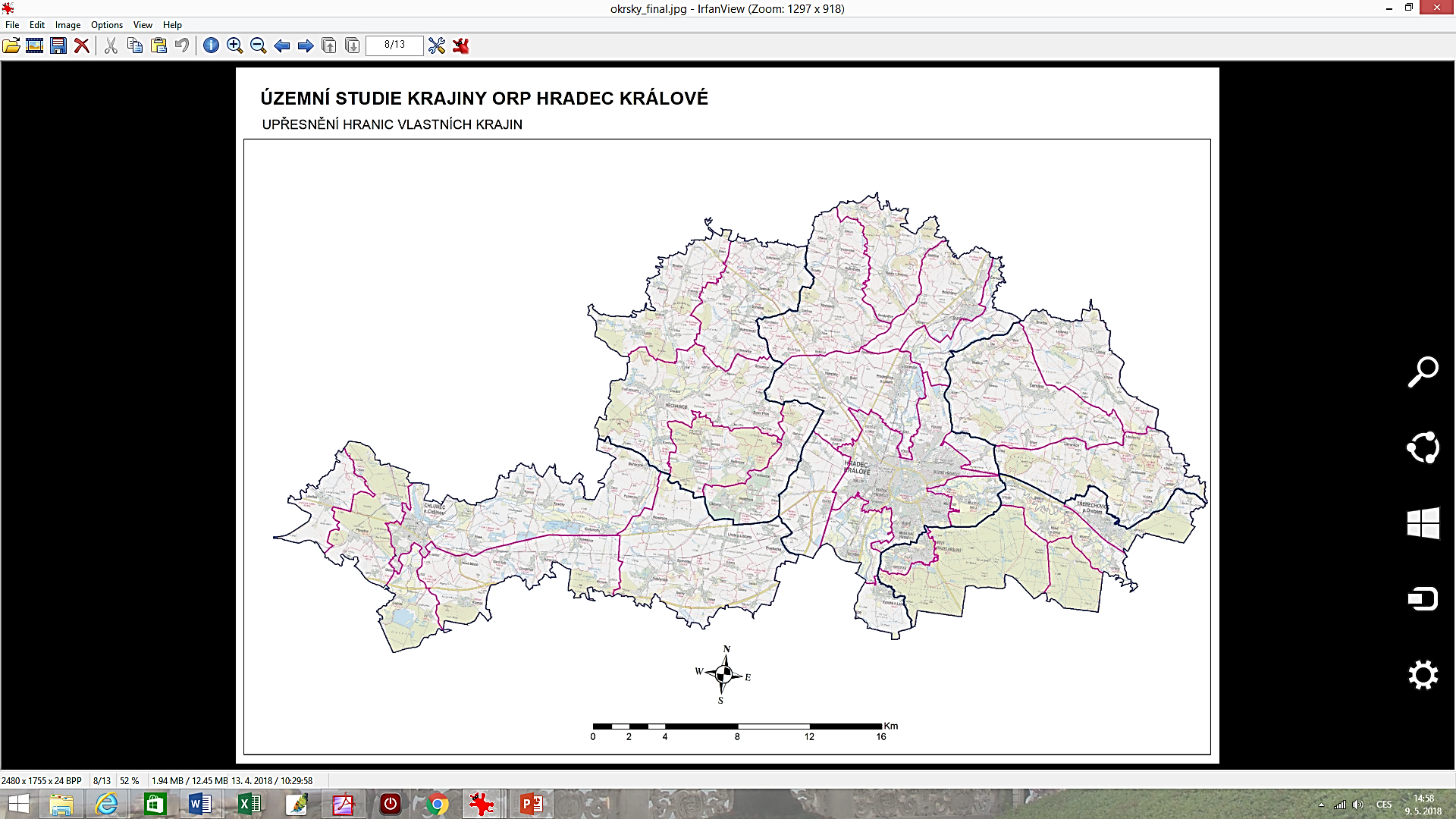 2. NÁVAZNOST (SKLADEBNOST) KRAJINNÝCH OKRSKŮ VŮČI ČLENĚNÍ KRAJINY KRAJE
Návaznost „oblastí krajinného rázu“ dle Vyhl. č. 500/2006 Sb. ve znění Vyhl. č. 13/2018 Sb. vymezených na území Libereckého kraje na „krajinné okrsky“ ORP Liberec (ATELIER T-PLAN, VRV, ATELIER V, 2018)
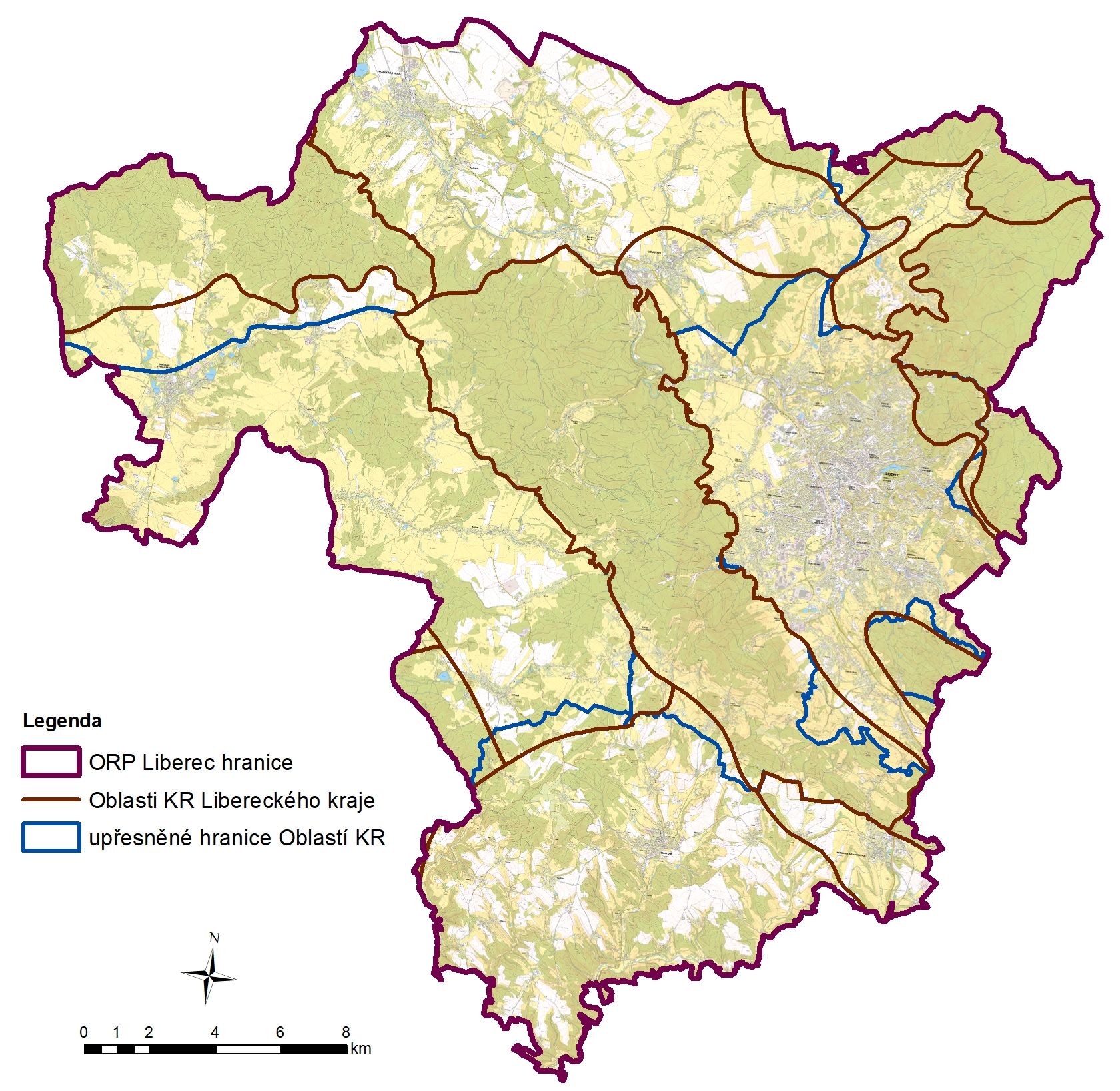 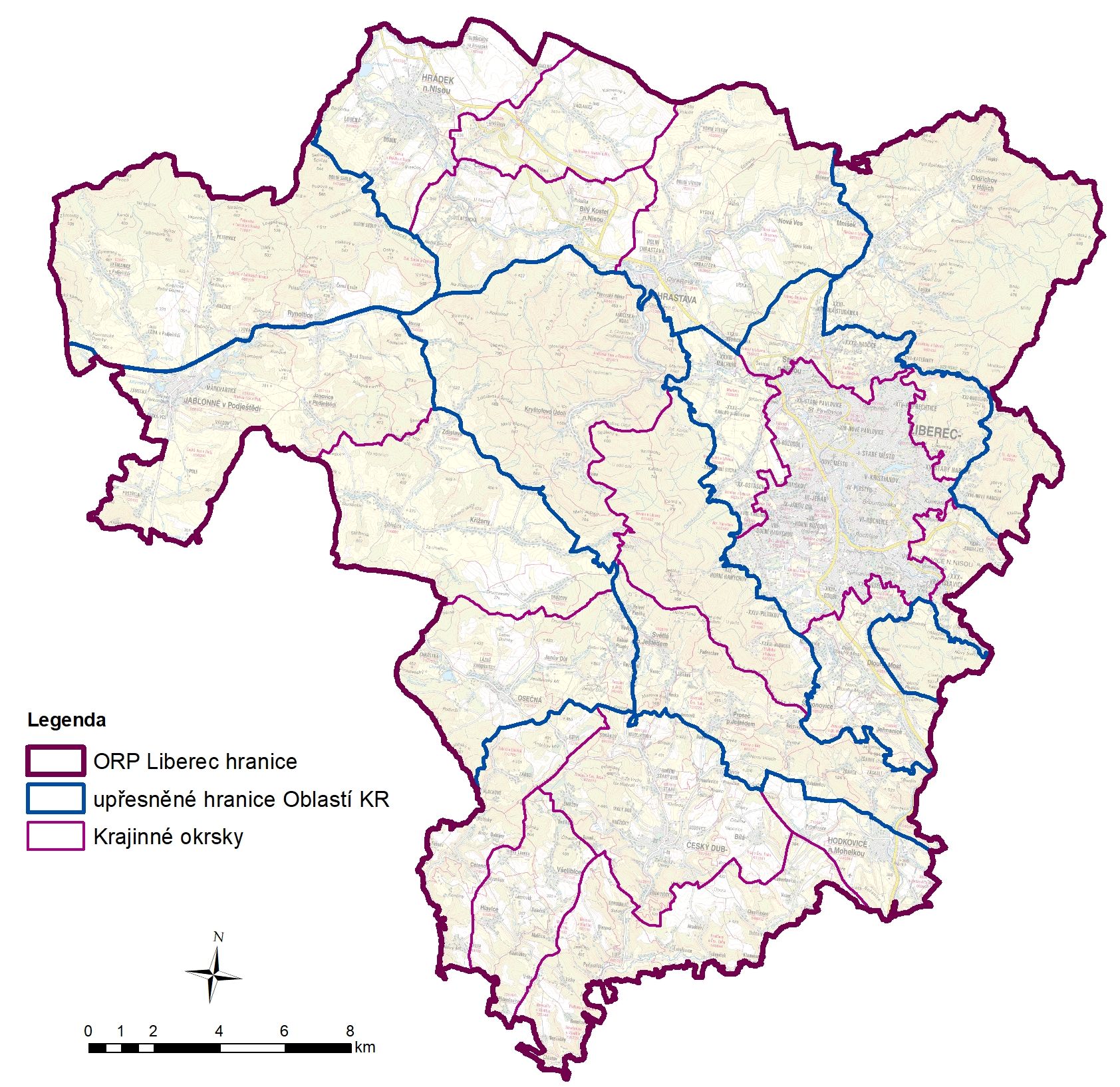 3. VYMEZENÍ HRANIC KRAJINNÝCH OKRSKŮ
Dva typy rozhraní:
rozhraní jevů a struktur, která jsou v krajině definována - zejména biogeografie, geomorfologie, hydrologie, typy krajiny dle využití, dle osídlení, půdorysné typy sídel, rozložení osídlení, soustředění přírodních hodnot, kulturních a historických hodnot atd.)
rozhraní vzniklého prostorovým a charakterovým rozborem (prostorové předěly, dominanty, vizuálně vnímatelné prostory, vazba sídel na vizuálně vnímatelné prostory, typy půdorysné struktury, charakteristické znaky hospodaření)  

K výslednému rozhraní krajinný okrsků dochází superpozicí dílčích krajinných rozhraní
ORP Liberec - „empirické členění krajiny dle charakteru“
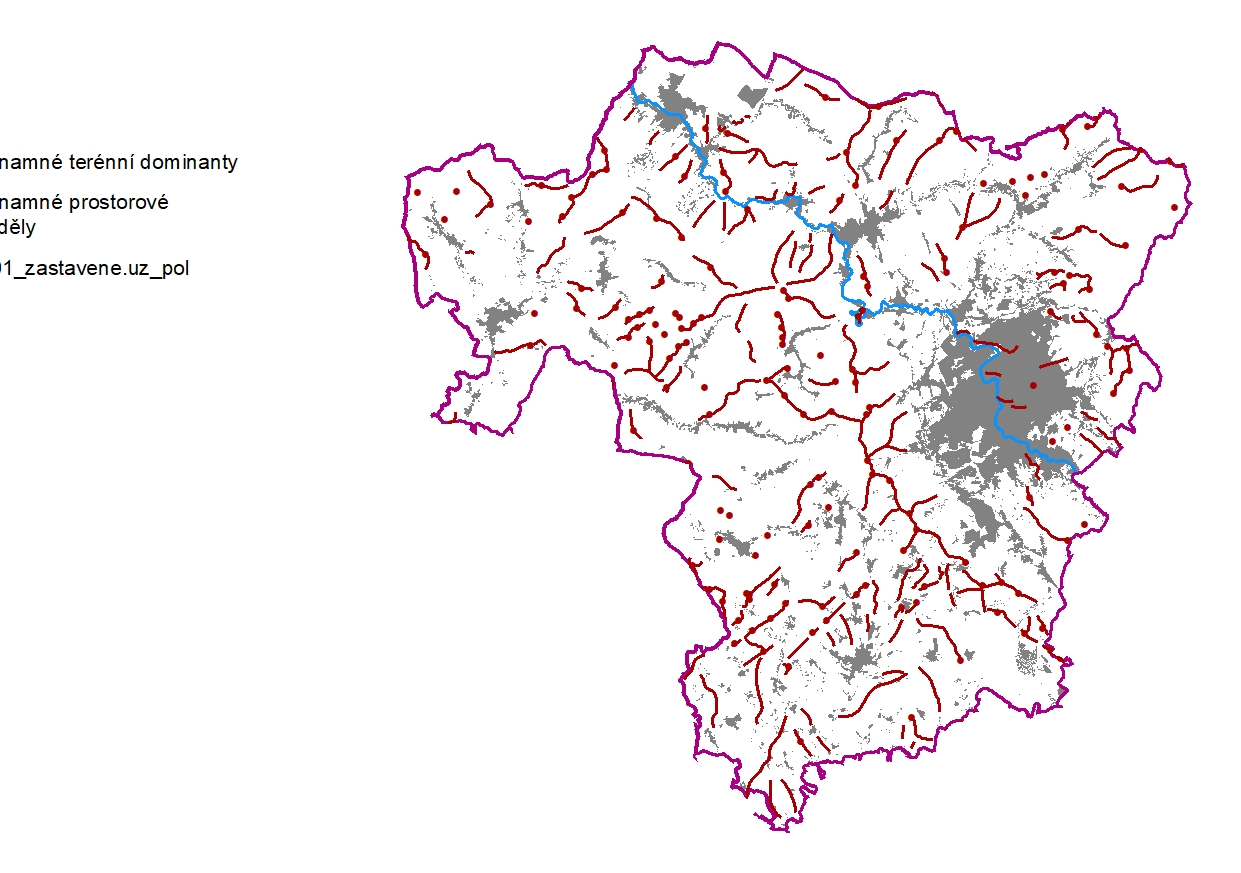 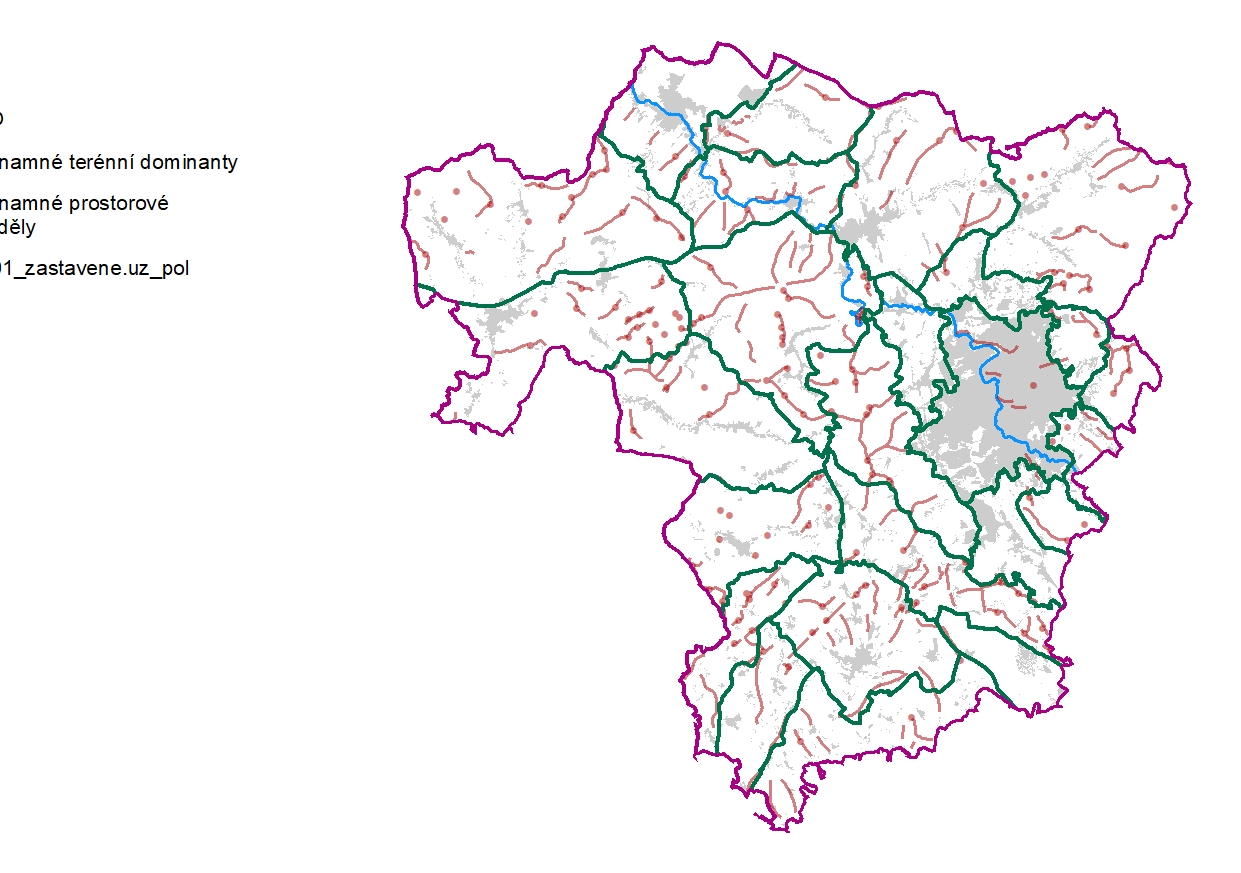 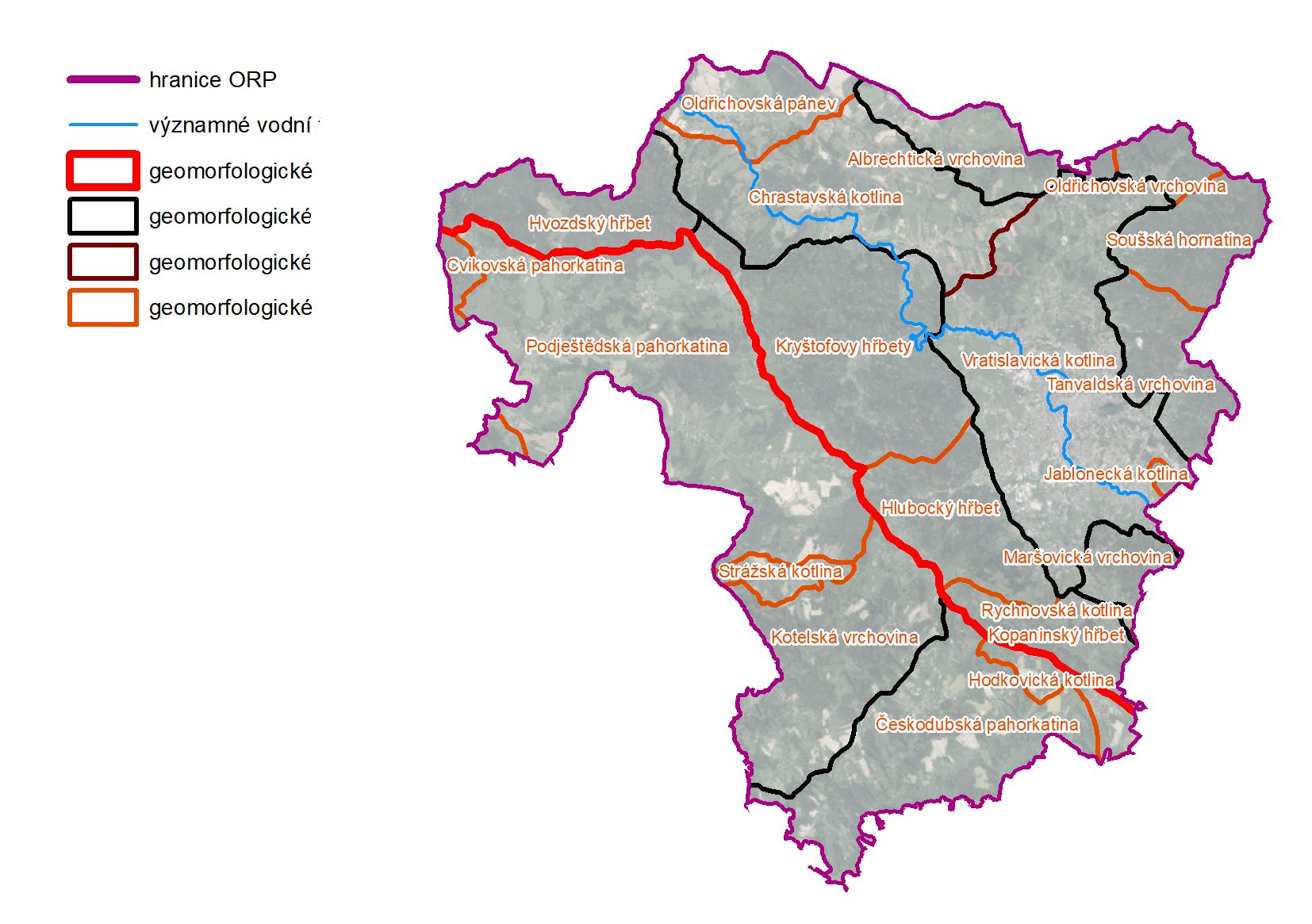 ORP Hradec Králové - „empirické členění krajiny dle charakteru“
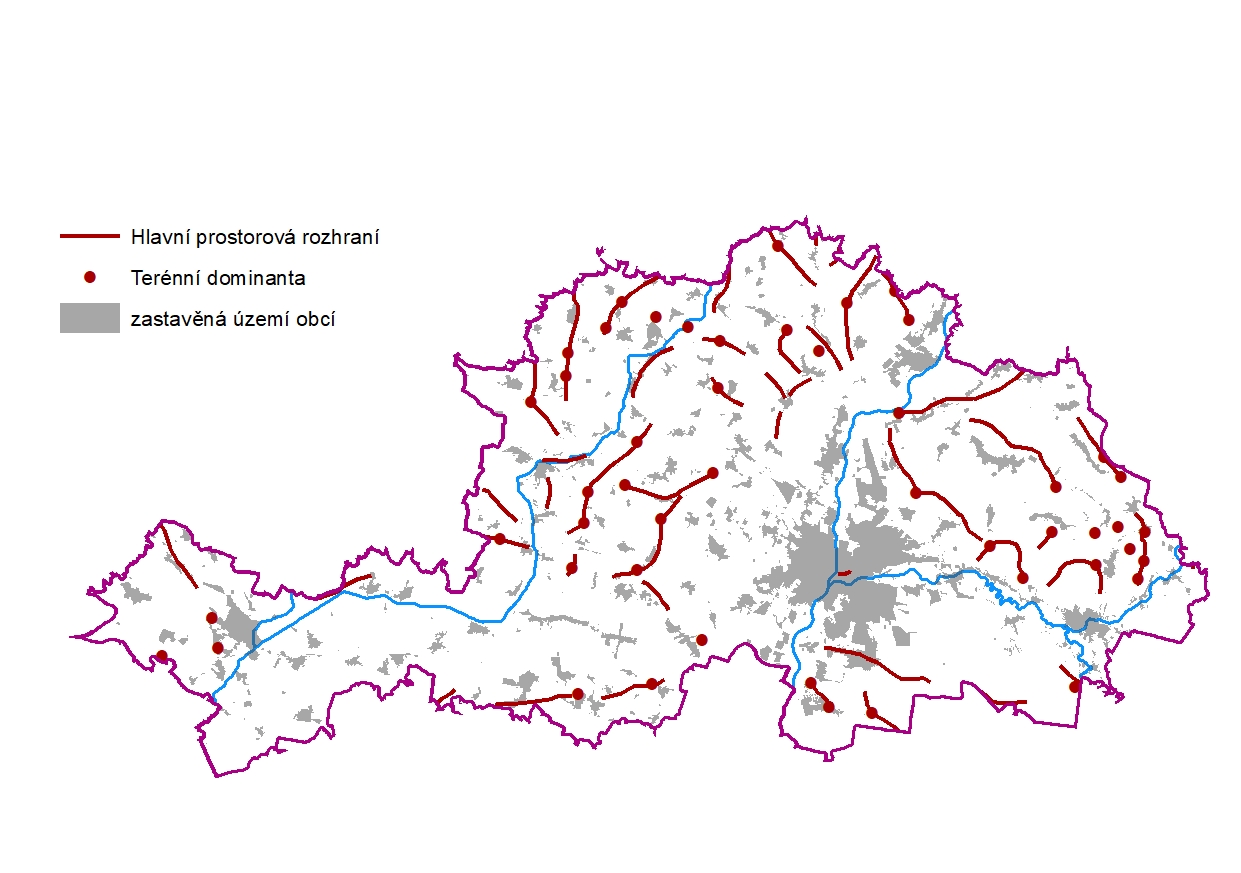 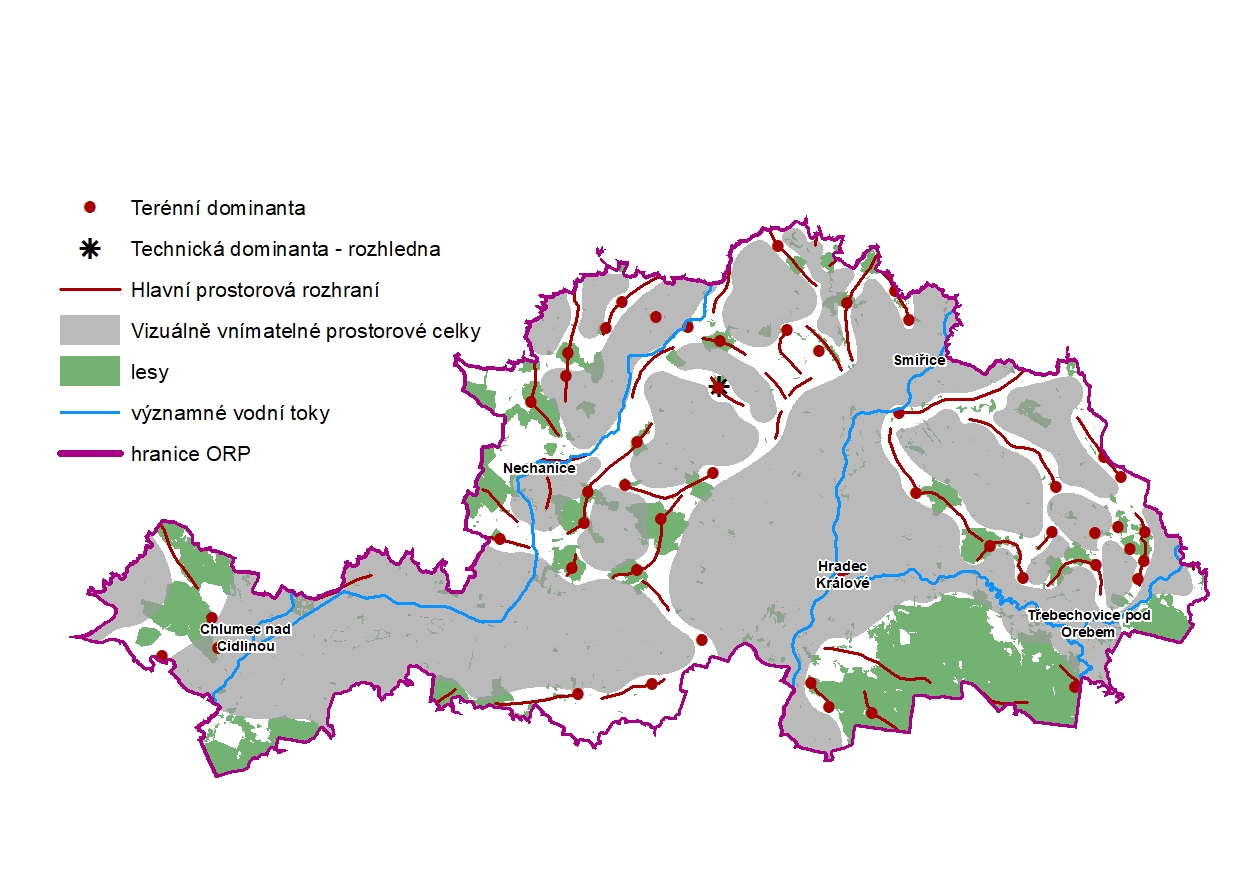 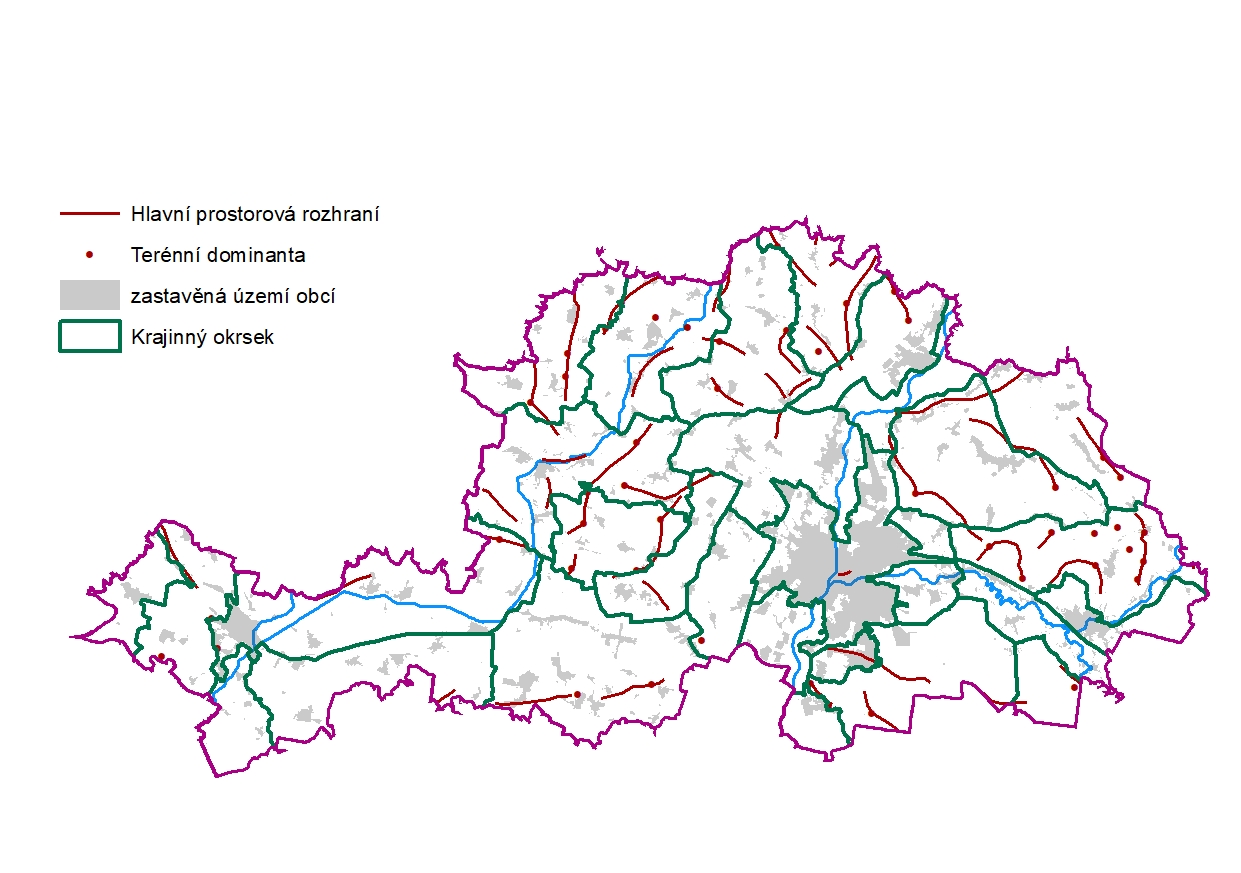 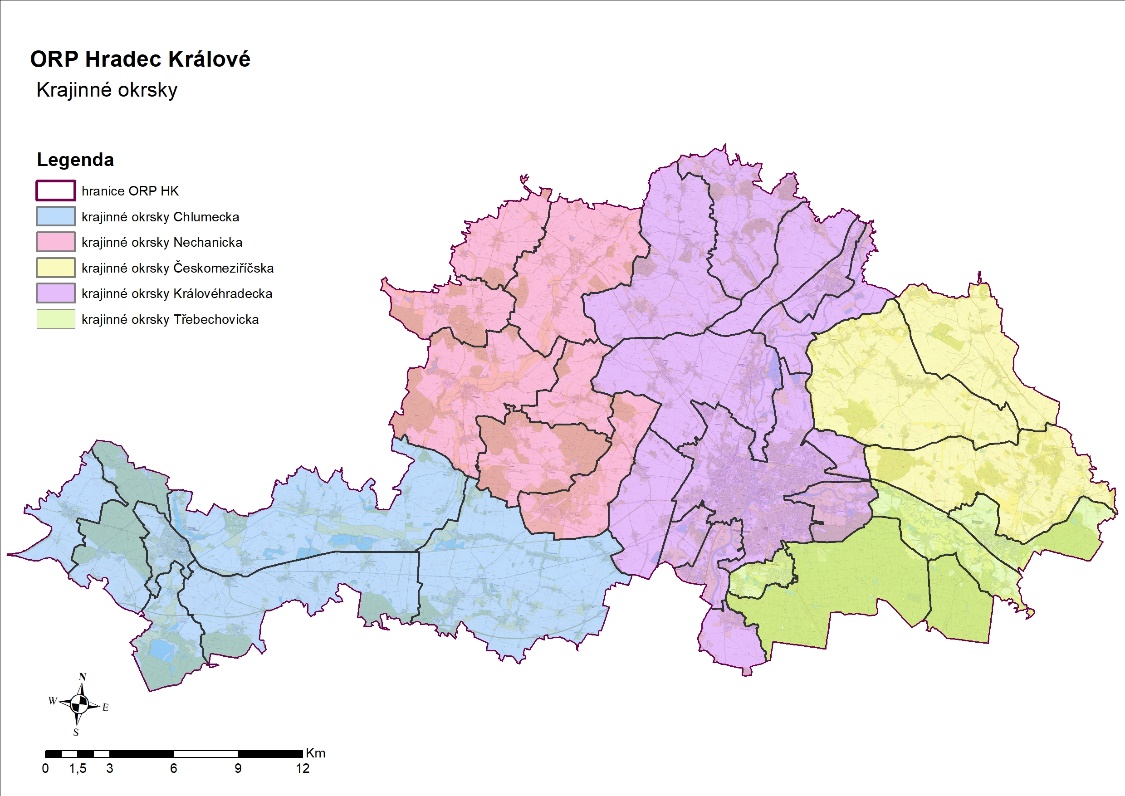 ORP Nový Bydžov - „empirické členění krajiny dle charakteru“
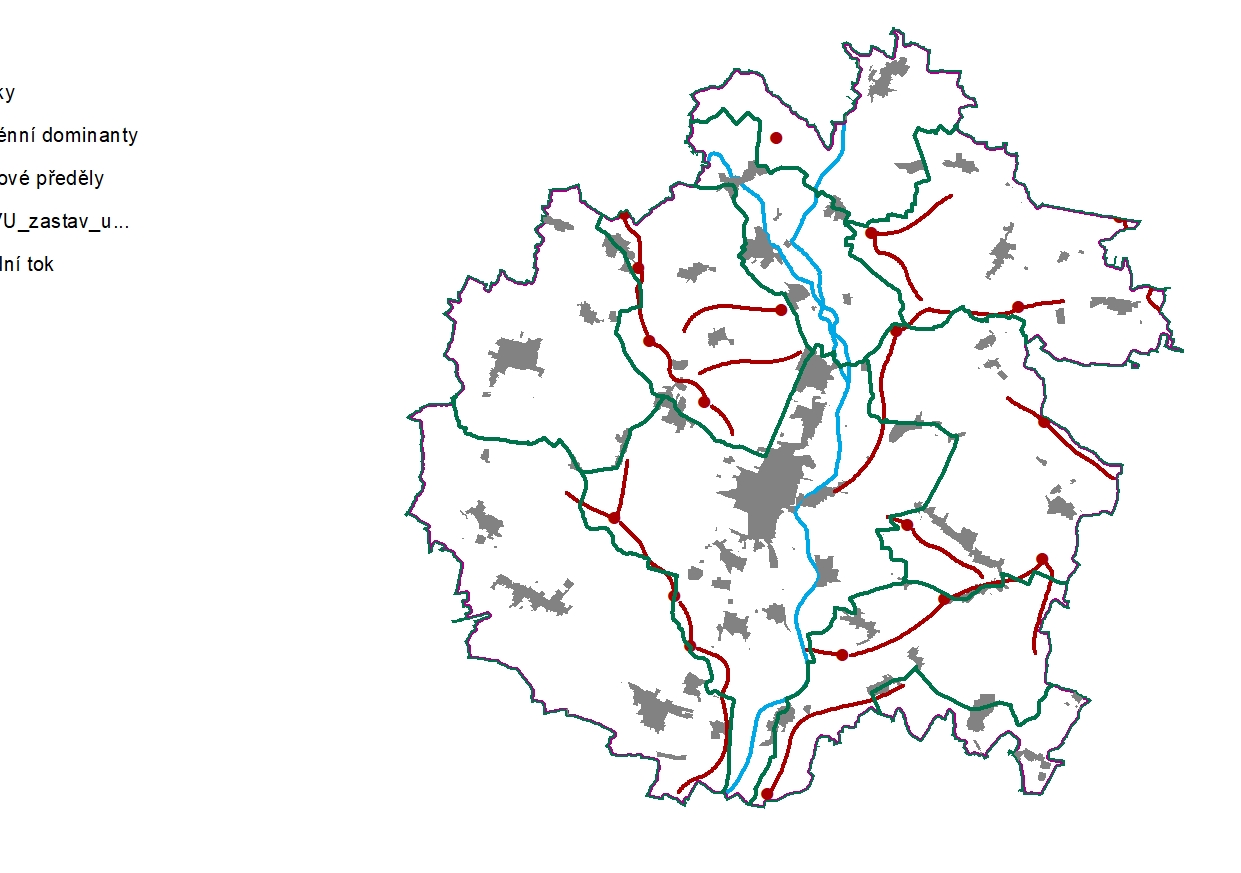 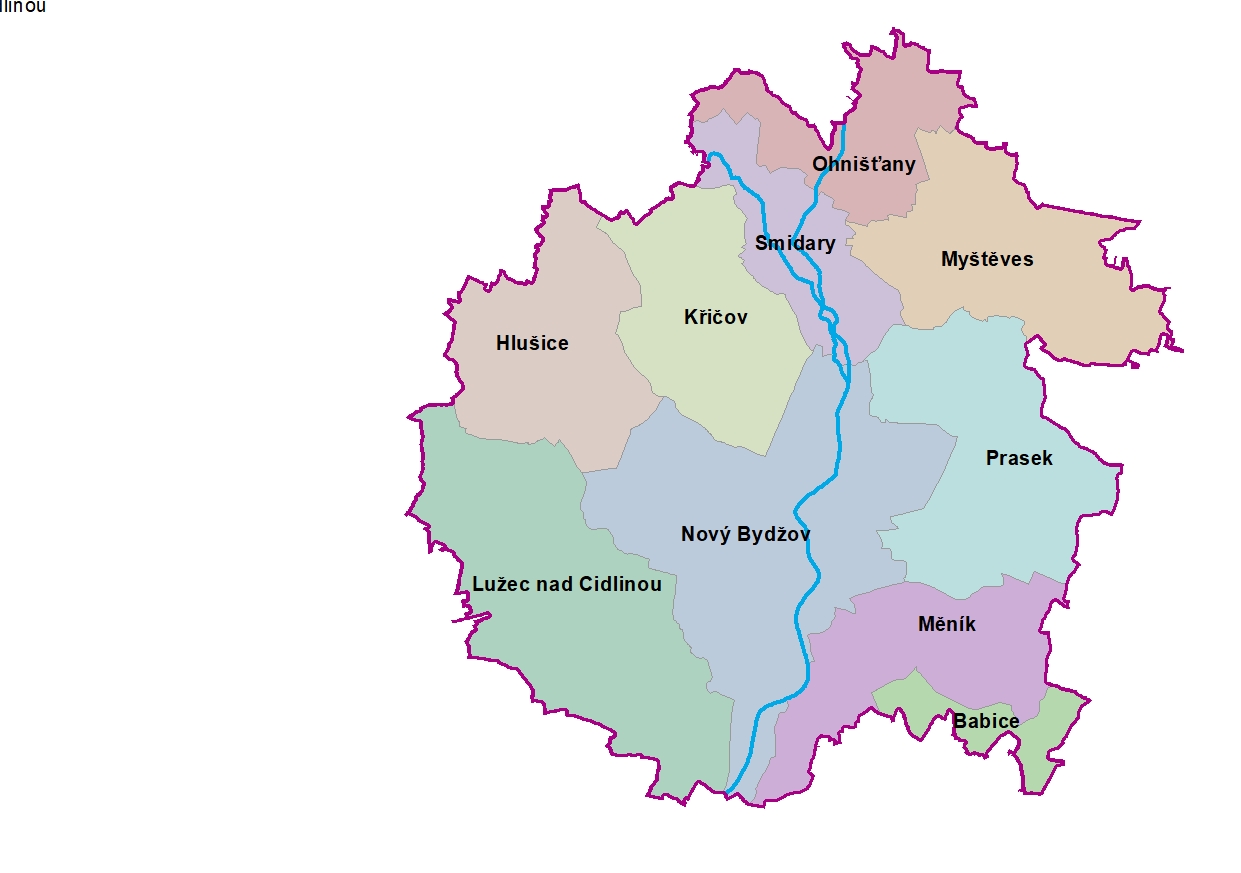 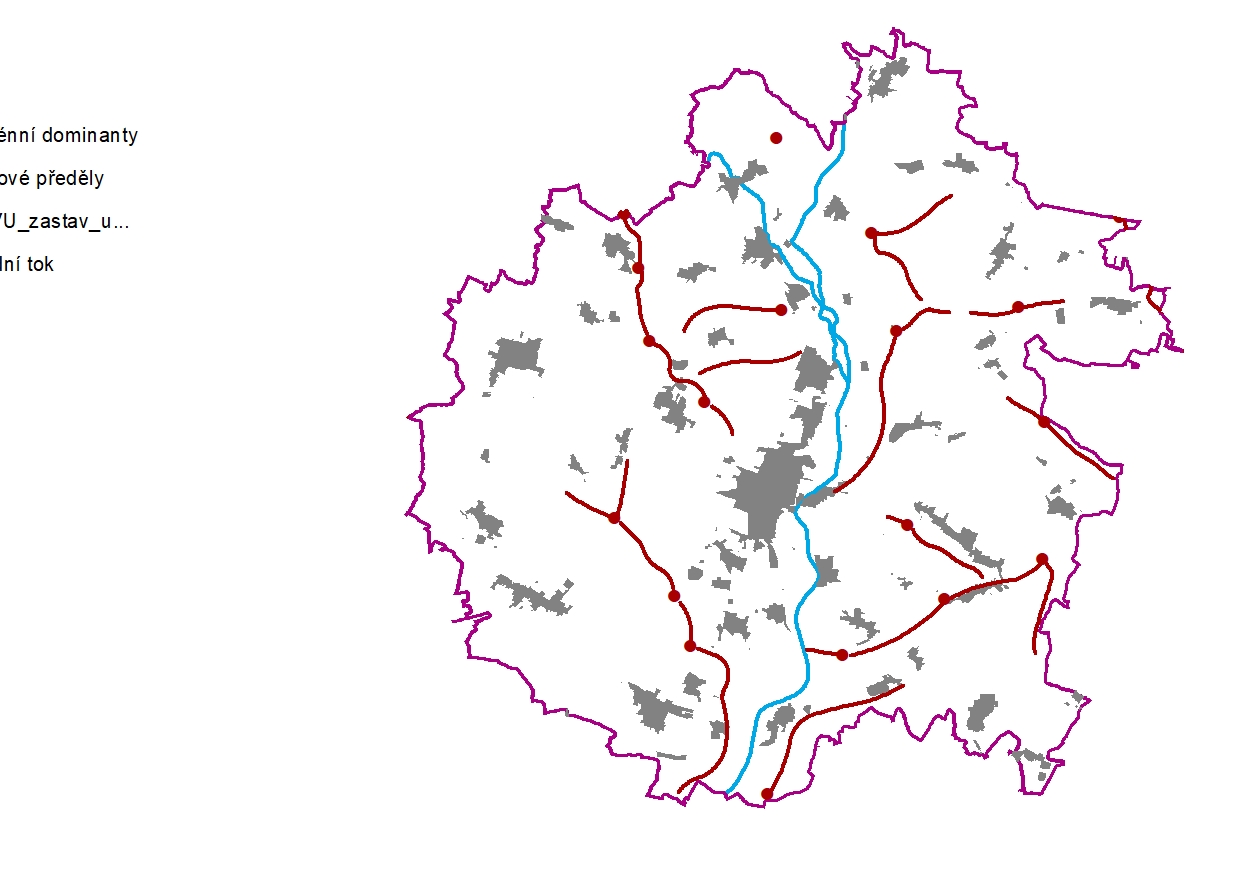 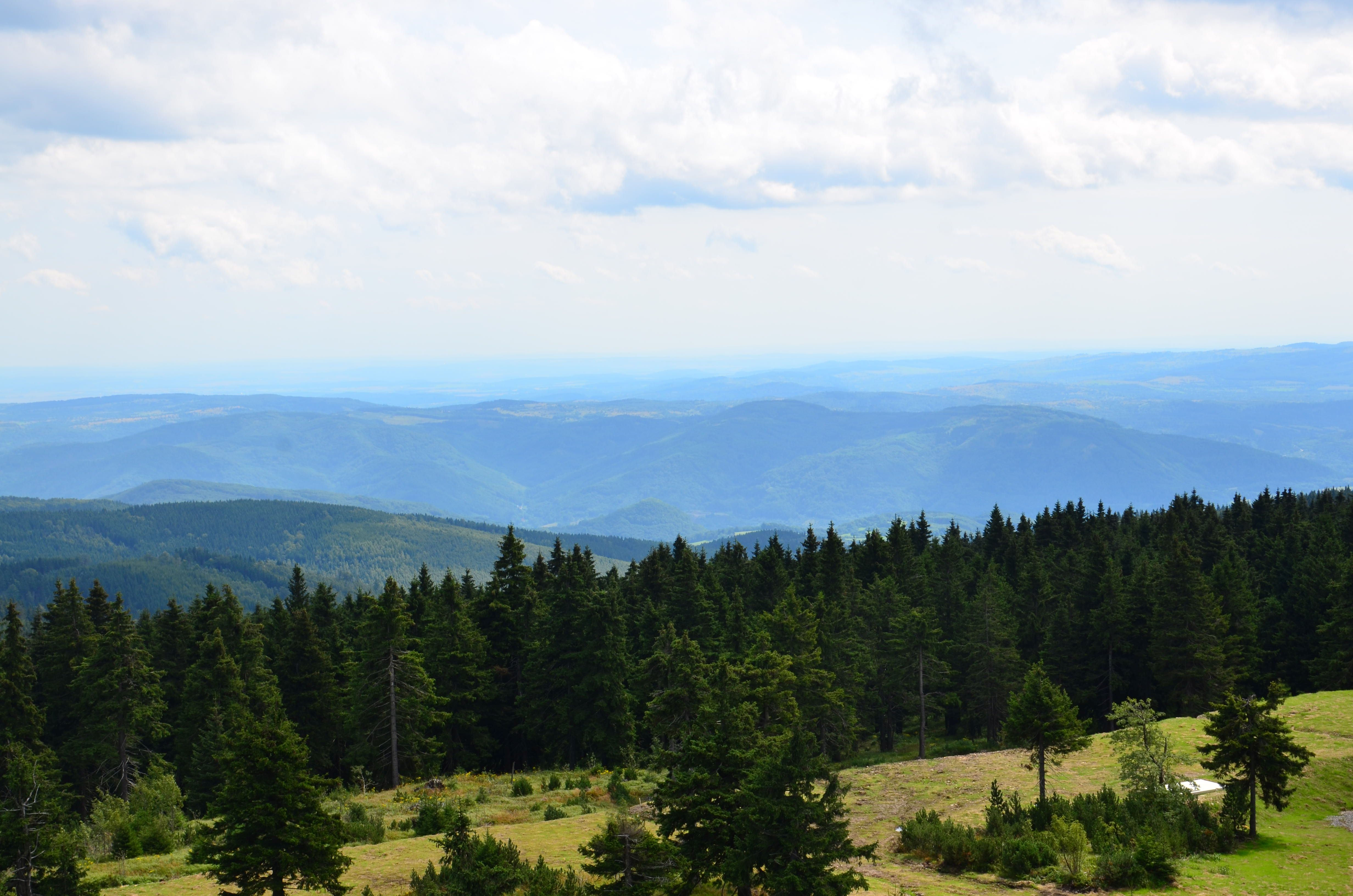 Děkuji za pozornost...




Simona Vondráčková